Hello my name is karen
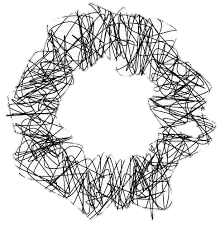 Candidate 2008
Who are they?
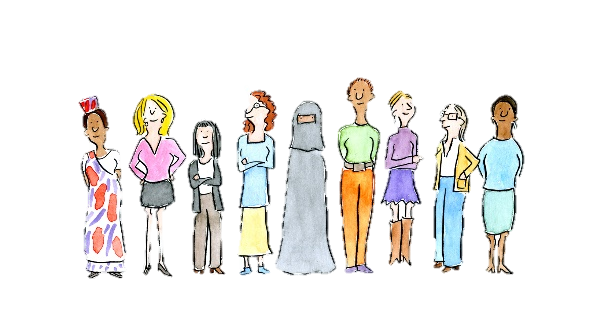 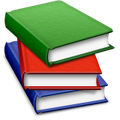 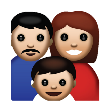 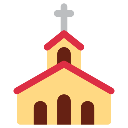 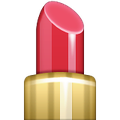 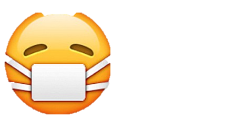 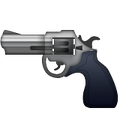 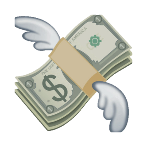 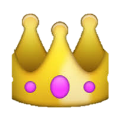 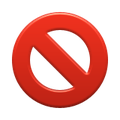 Does one size fit all when it comes to stress?
Cultural
Thesis / concession
Different economic classes have different problems.
Different cultures have different expectations
everyone has stress.
Why it’s a local problem
(Zoe 101, 2016)
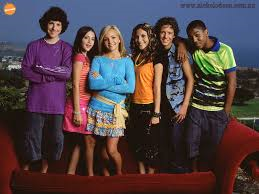 (Good Burger,2016)
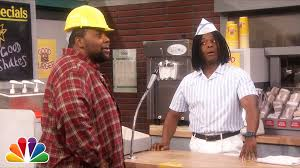 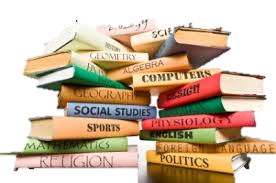 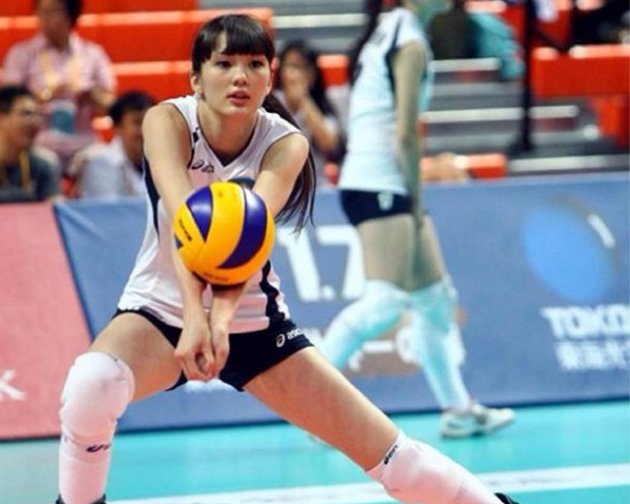 (Books,2016)
(volleyball,2016)
CULTURAL EXPECTATIONS
WHAT IS EXPECTED OF YOU?
“A scientific survey of 9 to 12-year-olds in eastern China found that more than 80 percent worried "a lot" about exams, two-thirds feared punishment by their teachers and almost three-quarters reported fearing physical punishment from their parents.” (Telegraph, 2010)
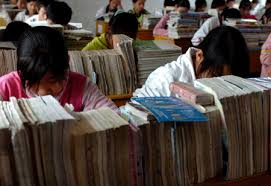 China Kids, 2016)
ECONOMIC CLASSES
MO’ money less problems
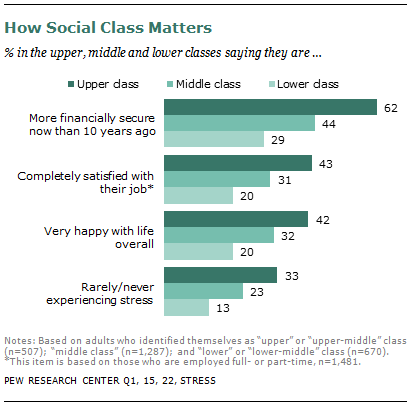 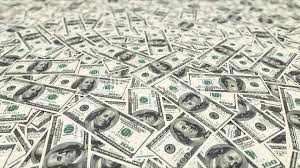 (Money 1, 2016)
(Karen parker, 2016)
STRESS: EVERYONE HAS IT
One size fits all
“Stress is simply a fact of human nature. It is a normal, unavoidable part of living. Stress is something that most people experience on a daily basis. Stress is defined as our reaction to events, environmental or internal, that are associated with substantial adaptive demands that tax or exceed our adaptive resources.” (David J. Fischer, 2013)
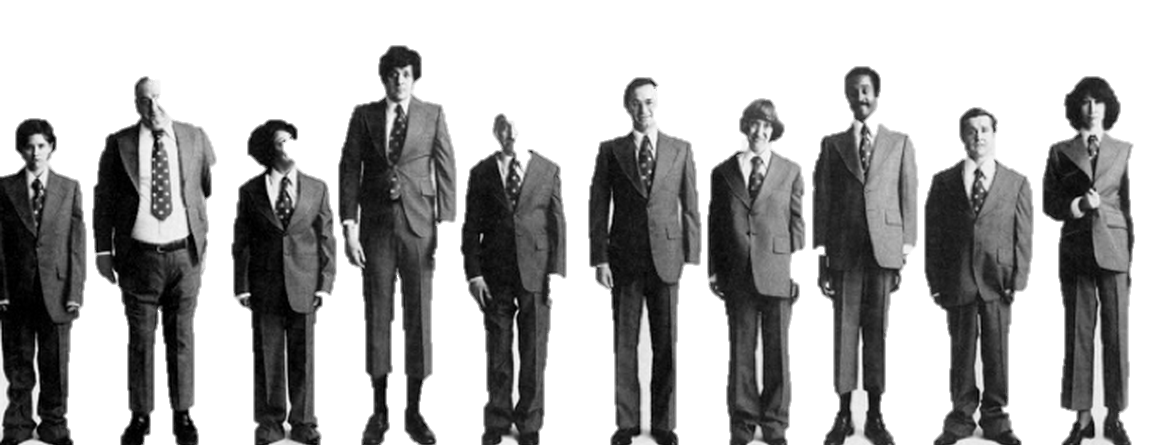 (A lot of men, 2016)
Reflection
References
About Dr. David J. Fischer. (2013). Retrieved April 21, 2016, from http://www.columbiapsychiatric.com/about-dr-david-j-fischer.html 
About Telegraph. (2016). Editorial and commercial guidelines. Retrieved April 21, 2016, from http://www.telegraph.co.uk/topics/about-us/11570701/Editorial-and-commercial-guidelines.html 
Asain Family. (2016). Retrieved April 11, 2016, from http://www.dailyherald.com/article/20140928/business/140928693/ 
Telegraph. (2010, January 19). Third of Chinese primary school children suffer stress, study finds. Retrieved April 21, 2016, from http://www.telegraph.co.uk/news/worldnews/asia/china/7027377/Third-of-Chinese-primary-school-children-suffer-stress-study-finds.html  
Books. (2016). Retrieved April 11, 2016, from http://previews.123rf.com/images/dirkercken/dirkercken1010/dirkercken101000004/8012927-school-books-on-a-stack-educational-textbooks-wih-text-education-leads-to-knowledge-Stock-Photo.jpg 
China Kids. (2016). Retrieved April 11, 2016, from http://www.chinadaily.com.cn/china/2007-05/13/content_871182.htm 
Culture. (2016). Retrieved April 11, 2016, from http://www.forbes.com/sites/lizadonnelly/2012/08/17/cartoons-by-women-around-the-world-are-a-needed-perspective/#12e5a3fe8962 
Good Burger. (2016). Retrieved April 11, 2016, from https://i.ytimg.com/vi/odQQ4jgGpFU/maxresdefault.jpg 
Many Men. (2016). Retrieved April 11, 2016, from http://www.slideshare.net/asist_org/rolando-beyond-metadatardap2015updated 
Money. (2016). Retrieved April 11, 2016, from https://www.theodysseyonline.com/money-makes-the-world-go-round
Parker, K. (2012, August 27). Yes, the Rich Are Different. Retrieved April 21, 2016, from http://www.pewsocialtrends.org/2012/08/27/yes-the-rich-are-different/ 
Vollyball. (2016). Retrieved April 11, 2016, from http://thestir.cafemom.com/tweens_teens/175281/girl_is_too_pretty_to 
Zoe 101. (2016). Retrieved April 11, 2016, from http://zoey101.wikia.com/wiki/Season_1